Independent Learning Association ConferenceBangkok, June 2013
learner autonomy - what do you mean?

Roger Barnard
rbarnard@waikato.ac.nz
The research space
Contemporary theoretical debates about learner autonomy (LA) began in Europe three decades ago (e.g., Holec, 1981) 

These have been brought up to date (e.g., Benson, 2011; Lamb & Reinders, 2008),

But it is the case that “language teachers’ perspectives on what autonomy means have not been awarded much attention” (Borg & Al-Busaidi 2012a, p.283). 

The project I am working on extends the geographical spread to East Asia, and seeks to find out local definitions, beliefs and practices about LA.
learner autonomy - what do you mean?
Please write what you think learner autonomy means in the card
Please state the country where you work.
Give a brief definition of what you mean by LA.
If you like, you can write your name.
If you wish to correspond with me about LA, please add your email address
Please complete this card
I work in (country) ……………………………….
My definition of learner autonomy is ..................... ………………………………………………………………………………………………………………………………………………………………………………………(No more than two sentences!)

My name is  (optional)…………………………………….

My email address is (optional) …………………………………………………………………….
Some (‘western’) definitions of LA
Holec (1981, p.3):‘the ability to take charge of one’s own learning’ learners take responsibility for the decisions concerning all aspects of this learning. 
Little (1991) lays more emphasis on control over the cognitive process.
Benson (1996, p. 33) adds a social element to autonomy,  ‘control is a question of collective decision-making rather than individual choice’
Benson (2001) autonomy is not so much a goal as an attitude and capacity to exert control over learning.
Learner control? Questions
Control over what?
aims / objectives
methods
materials
evaluation
How much control?
How can learners become autonomous
What local opportunities and constraints?
institutional
students
Teachers
LA: goal or process? Or both?
The ultimate goal of learner autonomy is independence:
“What the learner can do with assistance today, she will be able to do independently tomorrow” (Vygotsky, 1934)
The Zone of Proximal Development
The ZPD “is the distance between the actual developmental level as determined by independent problem solving and the level of potential development as determined through problem solving under adult guidance or in collaboration with more capable peers.” (Vygotsky, 1978, p. 86 – italics added)
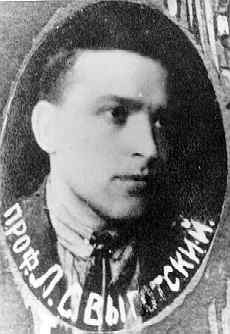 Lev Semenovich Vygotsky 1896-1934
 
1913 Entered medical school in Moscow (continued in Kharkov)
1913 Changed to law at Moscow
1914 Majored in philosophy/history with literature at Shaniavsky University 
1917 graduated from both universities
1917-1924 taught literature, aesthetics, history of art
1924 founded Institute of defectology
1924-1934 collaborated with Luria and Leont’ev - hundreds of articles
Vygotsky’s Student ID
8
ZPD
POTENTIAL LEVEL
LEARNING
ACTUAL LEVEL
INSTRUCTION
ZPD
POTENTIAL LEVEL
ACTUAL LEVEL
Zone of Proximal Development
An enlarged core of learning has taken place…
…but this opens a newzone of proximaldevelopment
Six principles of scaffolding (Van Lier, 1996, p. 195)
12
Contextual support 
- a safe but challenging environment: errors expected/accepted 
Continuity 
- repeated occurrences over time of a complex of actions: routine and variation
Intersubjectivity 
- mutual engagement and support: two minds thinking as one
Contingency 
- assistance etc depends on learners’ reactions
Flow 
- participants’ actions flow in a natural way
Handover 
- task is completed when the learner is ready
[Speaker Notes: This implies that the teacher must have considerable knowledge about what the learner can accomplish. Compare the Greenfield position on discovery learning with other theories - constructivism.]
LA as a process: scaffolding(Van Lier 1996, p.195)
1. continuity: the balance between routine and variation.
2. contextual support: participants consider each other as critical friends, providing encouragement and challenge.
3. intersubjectivity: mutual engagement in achieving and refining the objectives of the activity. 
4. contingency: repeating, or changing, elements of the pedagogic activity depending on the learners’ reactions. 
5. flow: the participants’ actions, and the dialogue among them, proceed in an amicable and natural way .
6. handover: there is mutual understanding and affirmation when the task is achieved – and handed over.
Peer scaffolding
Vygotsky’s ZPD refers to help provided by an expert or more able peer.
Language classrooms always contain mixed ability students, with a range of different skills:
linguistic, cognitive, interpersonal, psychological
More able students can scaffold less able – and research has indicated that both more- and less-able partners make developmental progress.
Learners should take responsibility for their own learning, and the learning of their classmates.
Thus LA can be developed from dependence on the teacher, interdependence with peers, and finally independence
Overlapping core knowledge of a group
Overlapping zones of proximal development of a group
Collaborative Learning
15
Implications for teaching
xx
In the ZPD, shared understanding is created in the dialogue between the co-participants of an activity

The dialogue is mediated by the available artifacts (eg books), symbolic tools (language) and the cultural practices (routines) of the group. 

Learning depends both on the quality of that intersubjectivity, and on the upper limit of the learner’s capability.

Thus, learning in the ZPD needs motivation on the part of all participants to learn with and from each other,  as much as the scaffolding of an expert or more capable partners.

The teacher is a fellow learner , acting as leader of a learning community committed to the co-construction of knowledge.
[Speaker Notes: Here I am quoting from the Wells paper on interpretations of ZPD. Consider teaching/learning activities in this light. http://www.oise.utoronto.ca/~gwells/resources/ZPD.html.]
Implications for researchBorg & Al-Busaidi (2012a; 2012b)
Much has been published about learner autonomy.
Some studies have investigated LA in practice.
But few studies have considered what teachers believe and know about LA, especially in Asian contexts.

Borg & Al-Busaidi investigated University language teachers’ views on learner autonomy in Oman
Questionnaire
Ideas about LA
Their practices regarding LA
Interviews
Follow-up professional development workshops
International LA project
With the permission of Borg and Al-Busaidi , ten researchers will use their questionnaire and interview schedule.

They will also run professional development workshops and/or further (action) research

In this way, the quantitative and qualitative findings from these Asian contexts can be compared with each other and also with Borg and Al-Busaidi (2012b) and other recent studies
Structure of the book (Barnard & Li, 2015)
A. Introduction:	
Editor’s summary of the book’s theme and contents
 
B. Overview chapter:	
Key issues in teaching and researching learner autonomy

C. Ten case studies
	
D. Reflection:		
Implications for research in the autonomy in Asian contexts
Contributors
INTRODUCTION Roger Barnard, University of Waikato, New Zealand
OVERVIEW:	       Phil Benson, Macquarie University
BRUNEI	       Noor Azam Othman & Keith Wood, University of Brunei 
CAMBODIA	       Chan N Keuk  & Vileak Heng,  Inst of FL, Phnom Penh 
CHINA	       Wang Yi & Zhitao Yu , Shandong University of Technology 
INDONESIA	       Nenden Sri Lengkanawati, UPI, Bandung
JAPAN	       Richmond Stroupe, Soka University
KOREA	       Hyun-ju Kim, Dankook University
MALAYSIA	       Zuwati Hasim, University of Malaya, Kuala Lumpur
PHILLIPINES	       Ruanni Tupas, National Institute of Education, Singapore 
THAILAND	       Pataraporn  Tapinta, Kasetsart University, Bangkok 
VIETNAM	       LV Nguyen  &  VG Nguyen, Ha Tinh & Cantho Universities 
REFLECTION	       Lawrence Jun Zhang, University of Auckland
Outcome
This collection of case studies should be of interest to language teachers, not only in the countries covered by the case studies, but also in many other contexts.
+ language teacher educators
+ researchers
+ theorists
Learner autonomy: Interested?
The topic is relevant and of current concern
This is a fairly straightforward research design
The basic instruments are ready
You have an accessible research setting
The team can be quite small
‘Outputs’ should be easy to publish
Permission from Borg and Al-Busaidi would be necessary
What do you think?
Thank you!
Have you any questions or comments?

Watch this space!
Barnard, R. & Li, J. (Eds.) (forthcoming, due 2015). Language learner autonomy: Teachers’ beliefs and practices in East Asian contexts. IDP Publications Asia

CAMTESOL, February 2016, Phnom Penh.
Official launch of the above book
References
Benson, P. (1996). Concepts of autonomy in language learning. In R. Pemberton, E.S.L. Li, W. W. F. Or & H. D. Pierson (Eds.), Taking control – autonomy in language learning (pp. 27-34). Hong Kong: Hong Kong University Press.
Benson, P. (2001). Teaching and researching autonomy in language learning. Harlow, England: Longman.
Benson, P. (2011) Teaching and researching autonomy in language learning (2nd edition). Harlow: Longman.
Borg, S. & Al-Busaidi (2012a) Teachers’ beliefs and practices regarding learner autonomy. English Language Teaching Journal, 33(3), 283-292.
Borg, S. & Al-Busaidi (2012b) Learner autonomy: English language teachers’ beliefs and practices. ELT Reseach paper 12-07.London: The British Council
Holec, H. (1981) Autonomy and foreign language learning. Oxford: Pergamon Press.
Lamb, T. E. and H. Reinders (eds.) (2008) Learner and teacher autonomy: Concepts, realities, and responses. Amsterdam: John Benjamins.
Little, D. (1991). Learner autonomy: Definitions, issues and problems. Dublin, Eire: Authentik.
Little, D. (2007). Language learner autonomy: Some fundamental considerations revisited. Innovation in language learning and teaching, 1(1), 14-29.
Vygotsky, L. S. (1978). Mind in society: The development of higher psychological processes. Cambridge, MA: Harvard University Press.